আজকের ক্লাসে সবাইকে স্বাগতম
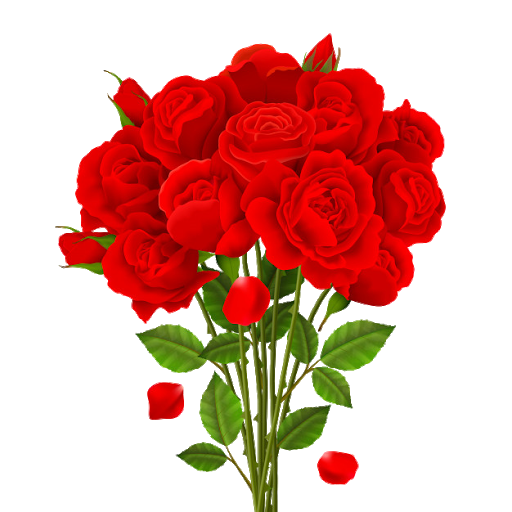 শিক্ষক পরিচিতি
পাঠ পরিচিতি
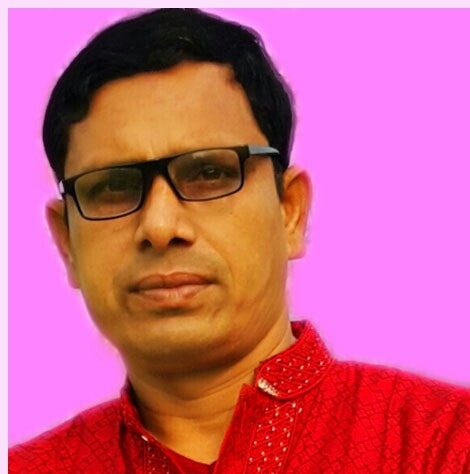 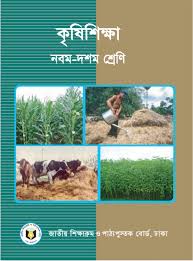 বিনয় কুমার পান্ডে
সহকারী  শিক্ষক
ননীক্ষীর উচ্চ বিদ্যালয়
মুকসুদপুর, গোপালঞ্জ।
শ্রেণি: নবম 
বিষয়ঃ- কৃষি শিক্ষা
অধ্যায়: চতুর্থ 
পাট চাষ 
সময়: ৪০ মিনিট
তারিখ: ১৬/০৪/২০২০ ইং
নিচের ছবি গুলো দেখ এবং চিন্তা করে বলো
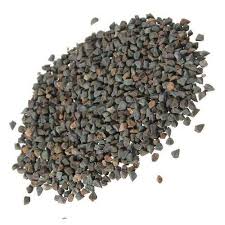 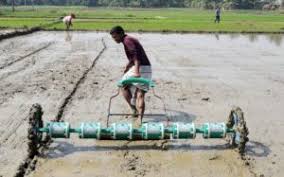 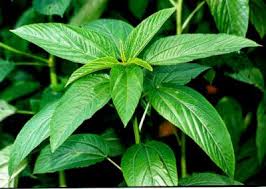 পাটের চারা
পাটের বীজ
পাটের বীজ বপন
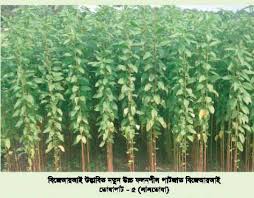 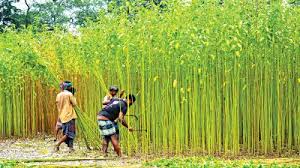 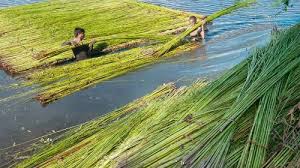 পাট কত©ন
পাট
পাটের জাগ
ছবি দেখে আমরা কি বুঝতে পারছি?
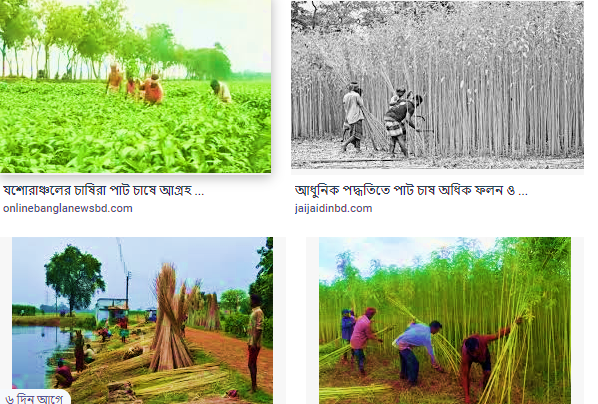 পাট চাষ
আজকের পাঠ---
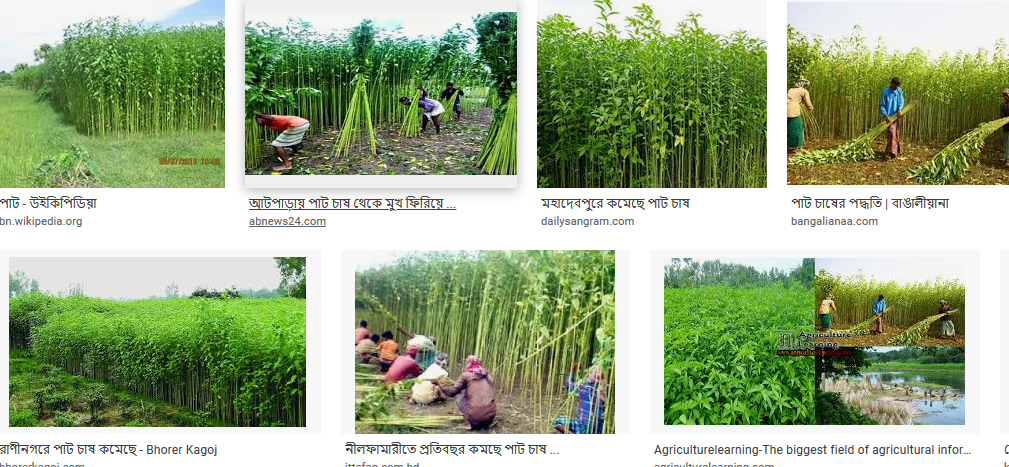 পাট চাষ
শিখনফল
পাঠ শেষে শিক্ষার্থীরা-
পাট চাষের জন্য জমি নির্বাচন করতে পারবে।
পাটের জাতের নাম করতে পারবে।
পরিপক্ক পাট সংগ্রহ ও সংরক্ষন পদ্ধতি বন©ণা করতে পারবে।
জমি নিবা©চন
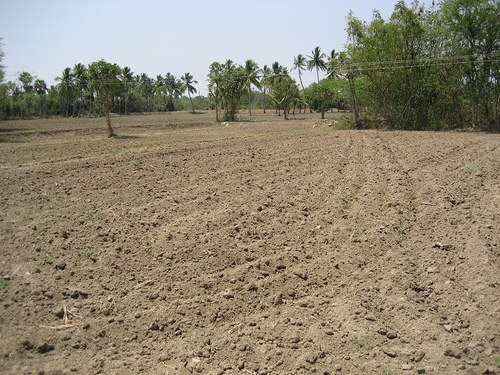 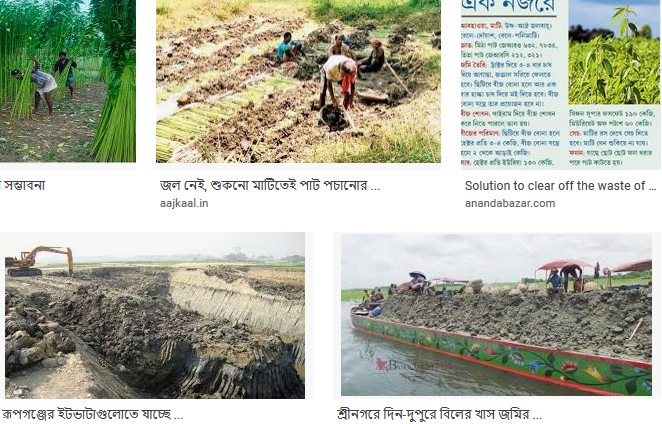 বেলে মাটি এঁটেল মাটি ছাড়া সব মাটিতেই  পাট চাষ করা যায়।
উব©র দো-আঁশ মাটি পাট চাষের জন্য উত্তম।
পাটের জাত
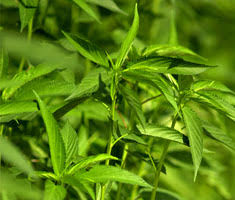 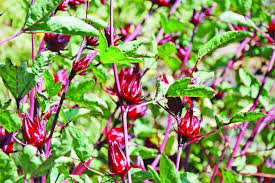 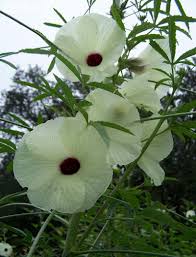 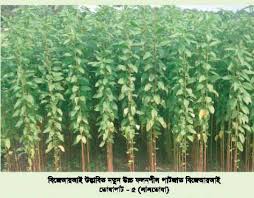 কেনাফ জাত
তোষা জাত
দেশি জাত
মেস্তা জাত
পাট গবেষণা প্রতিষ্ঠান এ পয©ন্ত ১৭টি দেশি,১৬টি তোষা,২টি কেনাফ এবং ১টি মেস্তা জাতের পাট উদ্ভাবন ও অবমুক্ত করেছে।
পাট চাষের জন্য জমি তৈরি।
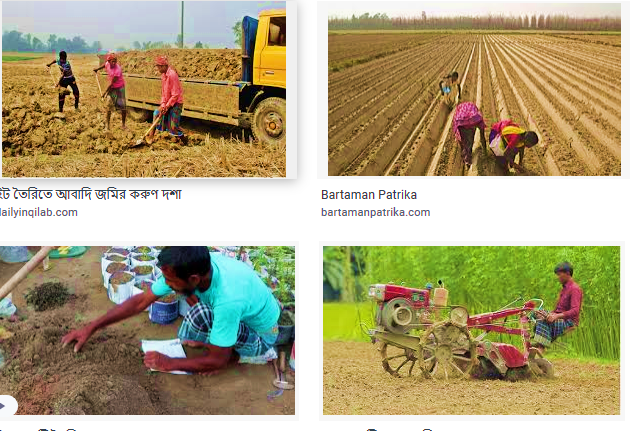 ফাল্গুন-চৈত্র মাসে  বৃষ্টি হওয়ার সাথে সাথে পাটের জমি চাষ করতে হয়। ৫-৬টি আড়াআড়ি চাষ ও মই দিয়ে মাটির ঢেলা ভেঙে সমান করতে হবে।
একক কাজ
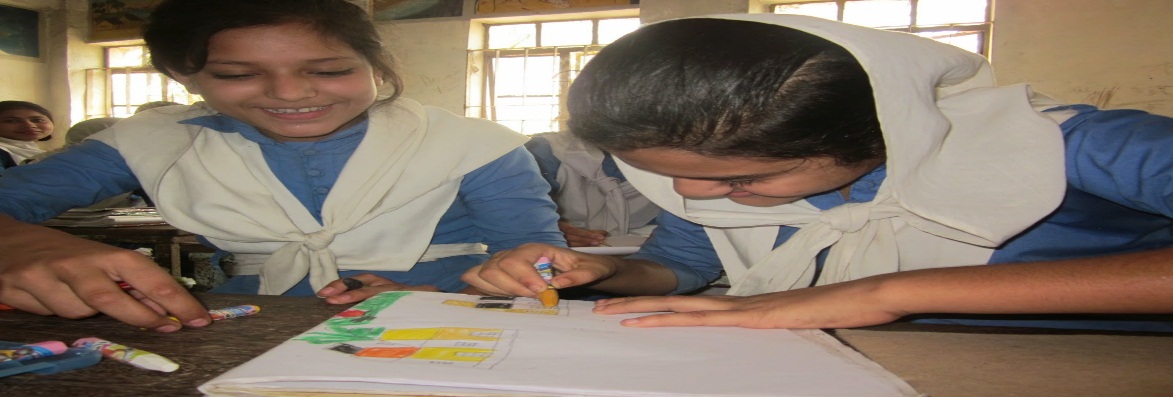 পাট চাষের জন্য জমিতে প্রয়োগ কৃত সার গুলোর নাম লিখ
পাট কাটা,জাগ দেওয়া,আঁশ ছাড়ানো ও শুকানোর পদ্ধতি
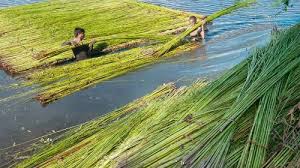 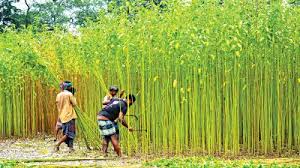 পাট কাটা
পাট জাগ দেওয়া
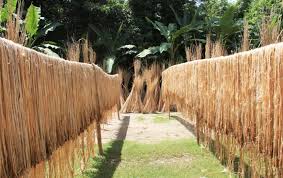 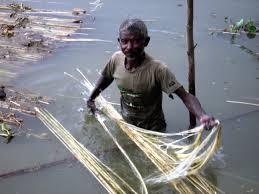 পাটের আঁশ ছাড়ানো
পাট শুকানো
বাড়ির কাজঃ
বাংলাদেশে পাট ফসলের অথ©নৈতিক গুরুত্ব বন©না কর।